Elegant
Minimal Branding Kit
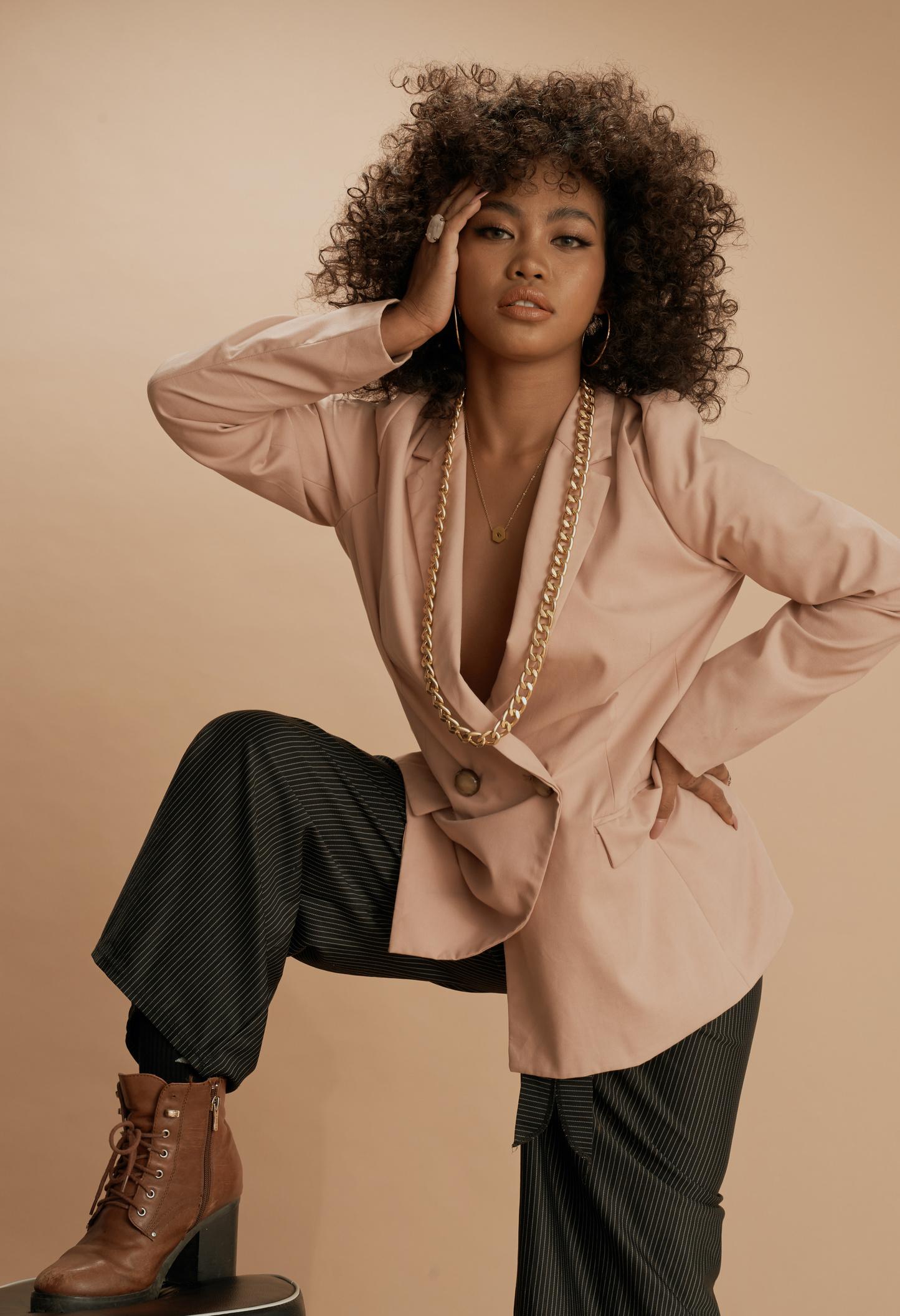 Logo
How to Use
This Presentation
Google Slides
PowerPoint
Canva
Click on the "Google Slides" button below this presentation preview. 
Click on "Make a copy."
Start editing your presentation.
You need to sign in to your Google account.
Click on the "PowerPoint" button below this presentation preview. 
Start editing your presentation.
Download and install the fonts used in this presentation as listed on the next page.
Click on the "Canva" button under this presentation preview. 
Start editing your presentation.
You need to sign in to your Canva account.
01
02
02
02
—
—
—
—
Lorem ipsum dolor sit amet, consectetur adipiscing elit. Sed quis nisl vitae nisi ornare fringilla ut id leo.
Lorem ipsum dolor sit amet, consectetur adipiscing elit. Sed quis nisl vitae nisi ornare fringilla ut id leo.
Lorem ipsum dolor sit amet, consectetur adipiscing elit. Sed quis nisl vitae nisi ornare fringilla ut id leo.
Lorem ipsum dolor sit amet, consectetur adipiscing elit. Sed quis nisl vitae nisi ornare fringilla ut id leo.
Logo
Brand Messaging
Table of Content
Visual Identity
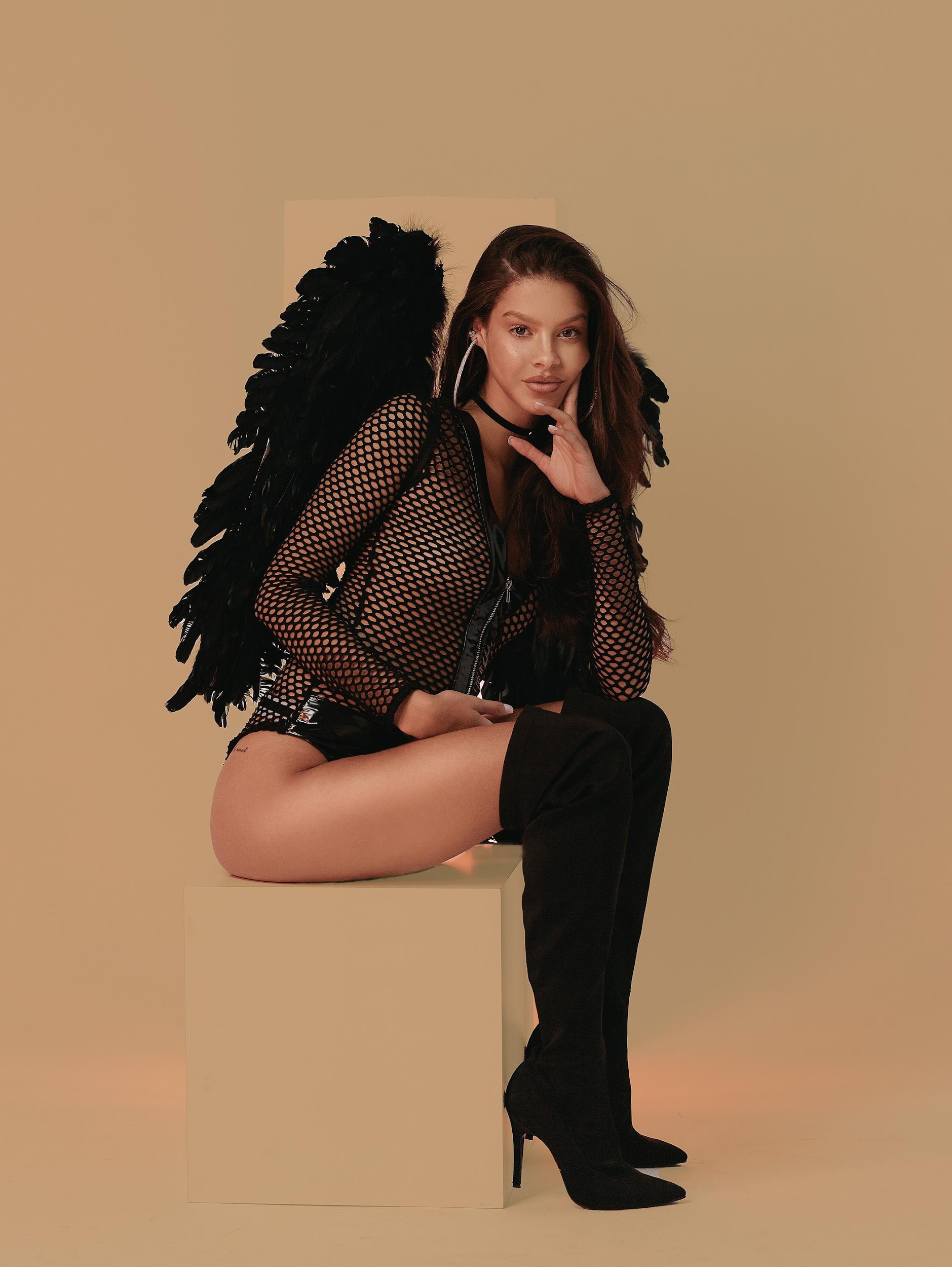 Use Cases
Resources
Logo
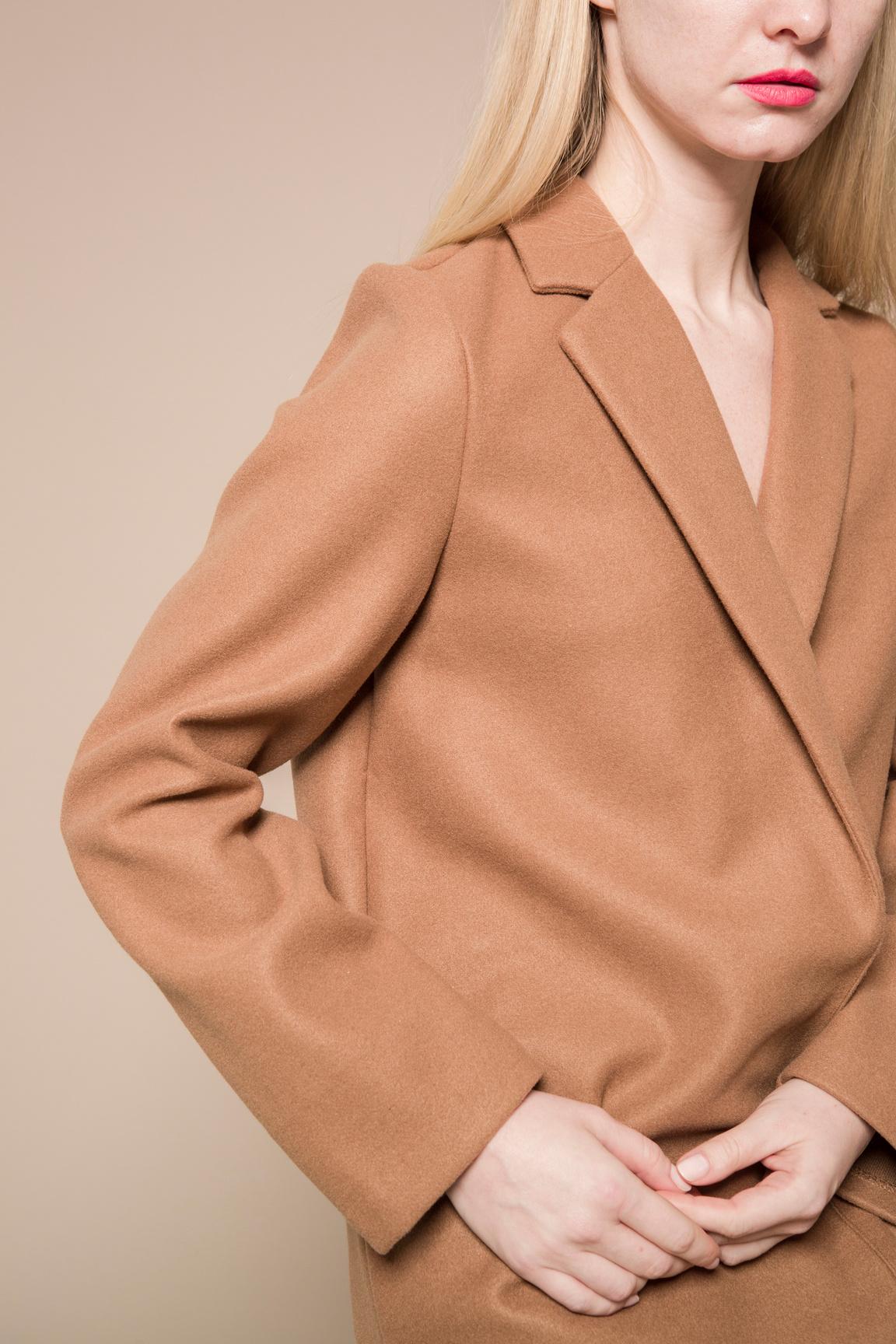 Brand
—
01
Messaging
Lorem ipsum dolor sit amet, consectetur adipiscing elit. Sed quis nisl vitae leo tincidunt mattis. Fusce id lacus auctor, luctus nisi quis, aliquet eros. In hac habitasse platea dictumst. Curabitur euismod semper augue, ut consequat nunc blandit quis. Phasellus sit amet justo vitae lectus tincidunt sagittis.
Logo
Introduction
Lorem ipsum dolor sit amet, consectetur adipiscing elit. Sed quis nisl vitae leo tincidunt mattis. Fusce id lacus auctor, luctus nisi quis, aliquet eros. In hac habitasse platea dictumst. Curabitur euismod semper augue, ut consequat nunc blandit quis. Phasellus sit amet justo vitae lectus tincidunt sagittis.
www.libretta.com
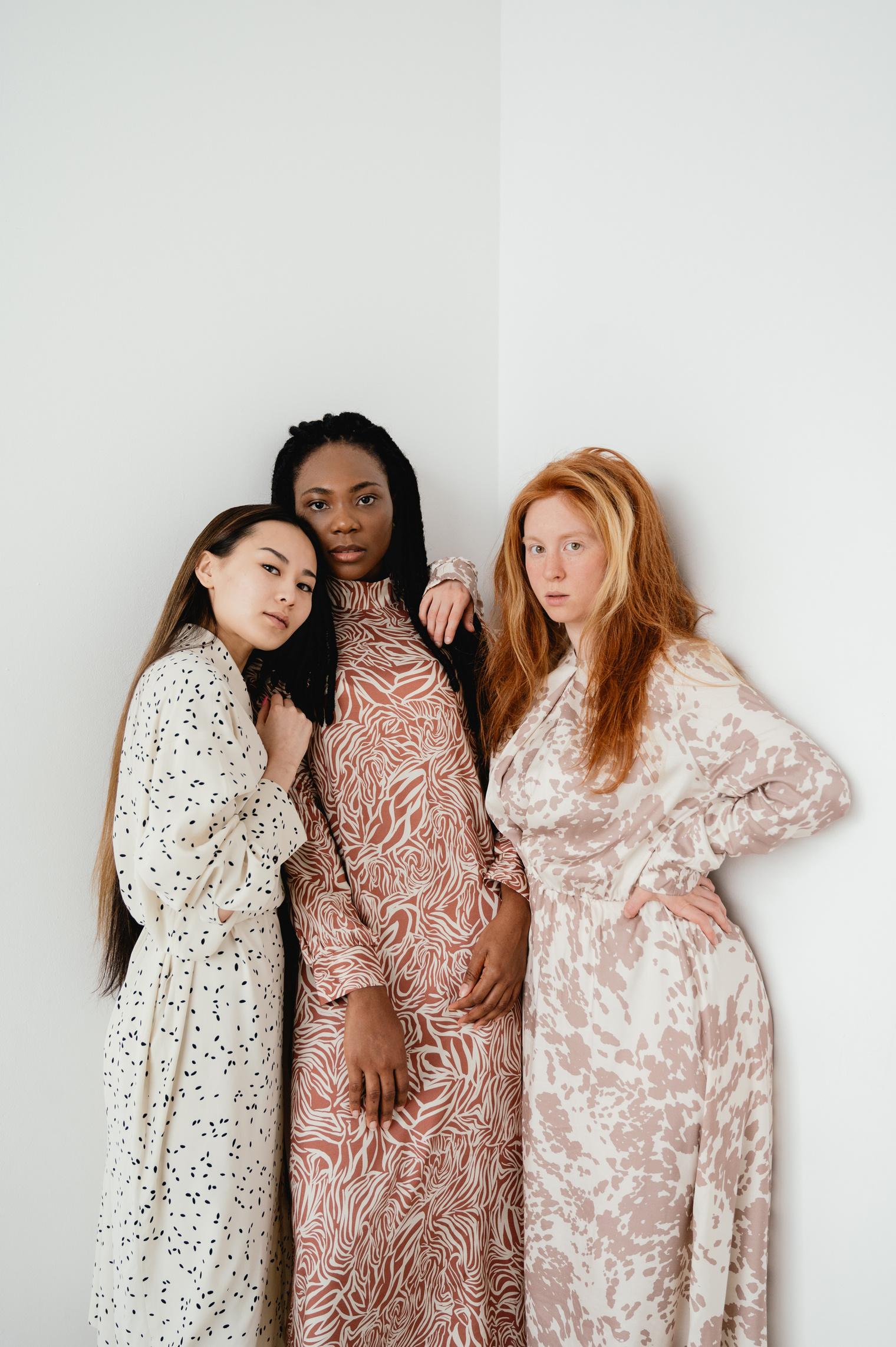 Logo
Our
Company
?
Who we are?
What we do?
Lorem ipsum dolor sit amet, consectetur adipiscing elit. Sed quis nisl vitae leo tincidunt mattis. Fusce id lacus auctor, luctus nisi quis, aliquet eros. In hac habitasse platea dictumst.
Lorem ipsum dolor sit amet, consectetur adipiscing elit. Sed quis nisl vitae leo tincidunt mattis. Fusce id lacus auctor, luctus nisi quis, aliquet eros. In hac habitasse platea dictumst.
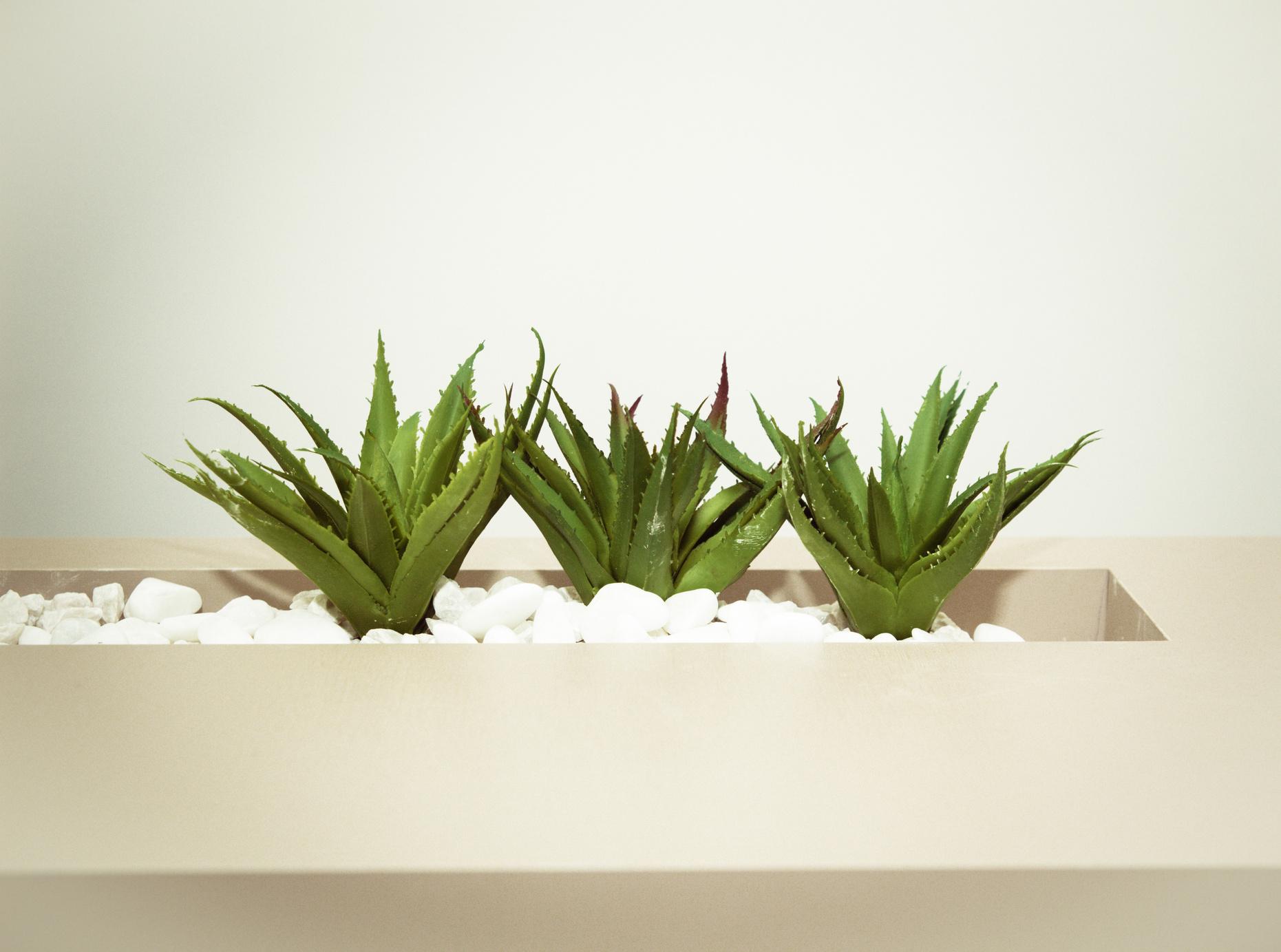 Logo
—
History
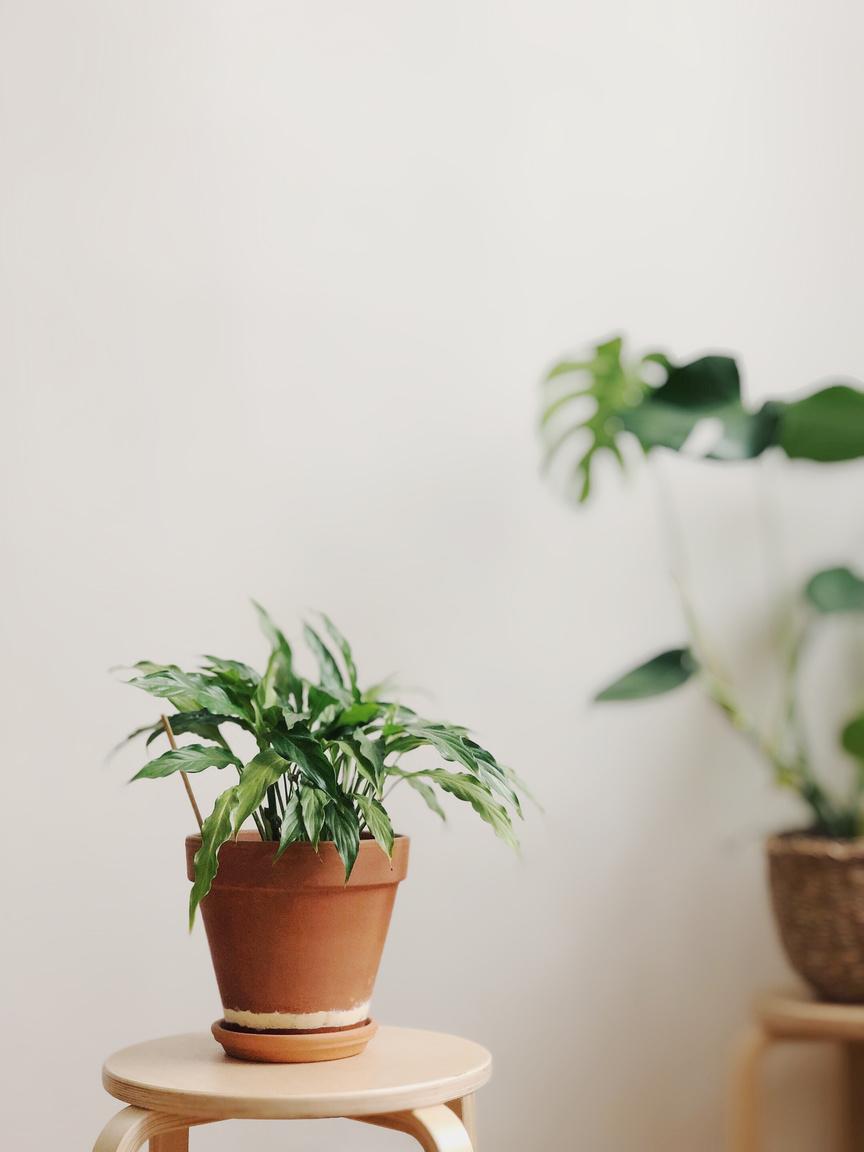 2019
2021
2023
Add a main point
Add a main point
Add a main point
Lorem ipsum dolor sit amet, consectetur adipiscing elit. Sed quis nisl vitae leo tincidunt mattis.
Lorem ipsum dolor sit amet, consectetur adipiscing elit. Sed quis nisl vitae leo tincidunt mattis.
Lorem ipsum dolor sit amet, consectetur adipiscing elit. Sed quis nisl vitae leo tincidunt mattis.
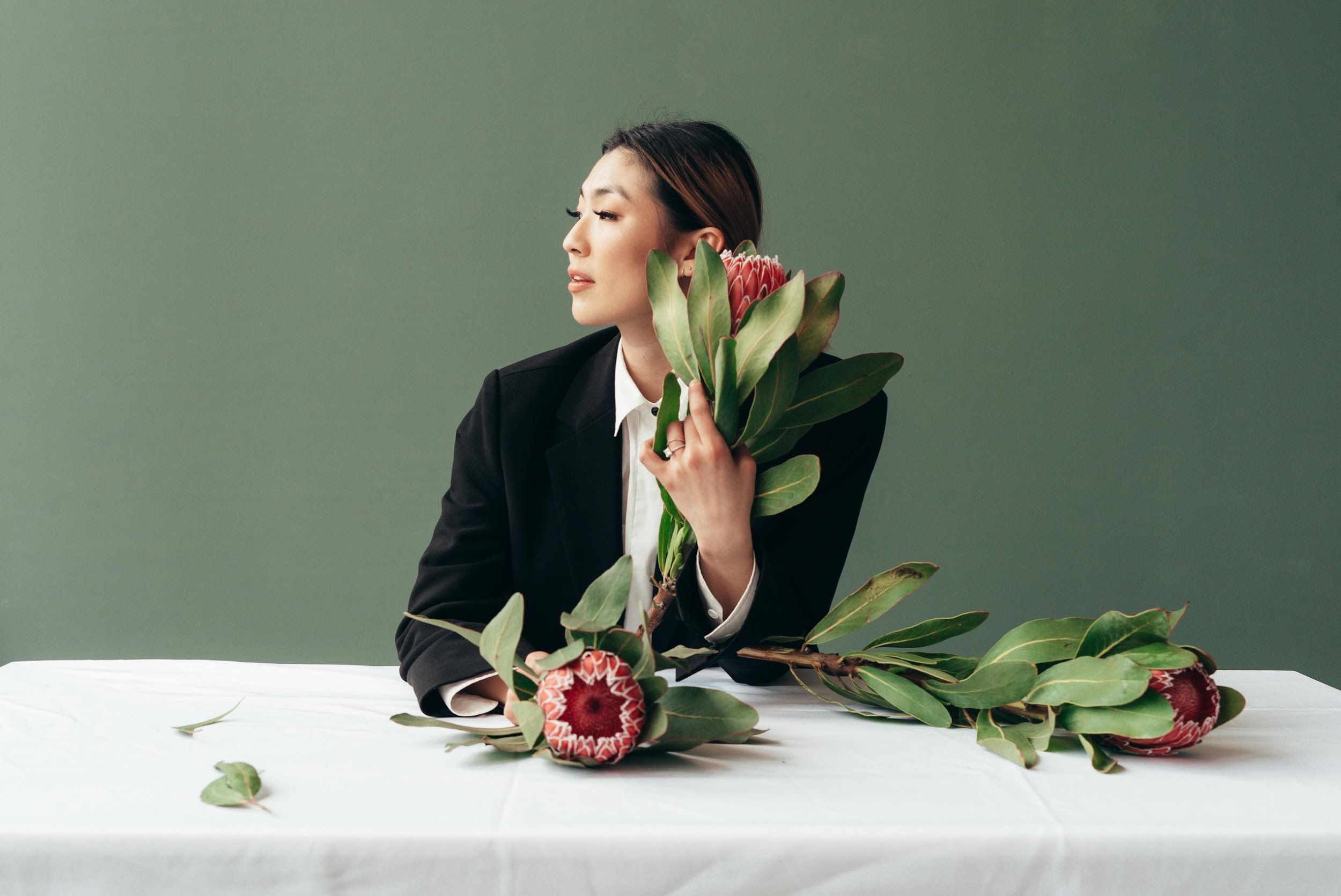 Logo
Lorem ipsum dolor sit amet, consectetur adipiscing elit.
Logo
Our
Team
Petra Flores
Kevin Bates
CTO
Creative Director
Lorem ipsum dolor sit amet, consectetur adipiscing elit. Sed quis nisl vitae leo tincidunt mattis. Fusce id lacus auctor, luctus nisi quis, aliquet eros. In hac habitasse platea dictumst.
John Doe
Etta Roche
CEO
Marketing
Logo
—
Our
Company
Partners
Company
Lorem ipsum dolor sit amet, consectetur adipiscing elit. Sed quis nisl vitae leo tincidunt mattis. Fusce id lacus auctor, luctus nisi quis, aliquet eros. In hac habitasse platea dictumst.
Company
Logo
SWOT
Analysis
Strengths
Weaknesses
Opportunities
Threats
Lorem ipsum dolor sit amet, consectetur adipiscing elit. Sed quis nisl vitae leo tincidunt mattis. Fusce id lacus auctor, luctus nisi quis, aliquet eros.
In hac habitasse platea dictumst. Curabitur euismod semper augue, ut consequat nunc blandit quis. 
Phasellus sit amet justo vitae lectus tincidunt sagittis.
Lorem ipsum dolor sit amet, consectetur adipiscing elit. Sed quis nisl vitae leo tincidunt mattis. Fusce id lacus auctor, luctus nisi quis, aliquet eros.
In hac habitasse platea dictumst. Curabitur euismod semper augue, ut consequat nunc blandit quis. 
Phasellus sit amet justo vitae lectus tincidunt sagittis.
Lorem ipsum dolor sit amet, consectetur adipiscing elit. Sed quis nisl vitae leo tincidunt mattis. Fusce id lacus auctor, luctus nisi quis, aliquet eros.
In hac habitasse platea dictumst. Curabitur euismod semper augue, ut consequat nunc blandit quis. 
Phasellus sit amet justo vitae lectus tincidunt sagittis.
Lorem ipsum dolor sit amet, consectetur adipiscing elit. Sed quis nisl vitae leo tincidunt mattis. Fusce id lacus auctor, luctus nisi quis, aliquet eros.
In hac habitasse platea dictumst. Curabitur euismod semper augue, ut consequat nunc blandit quis. 
Phasellus sit amet justo vitae lectus tincidunt sagittis.
Logo
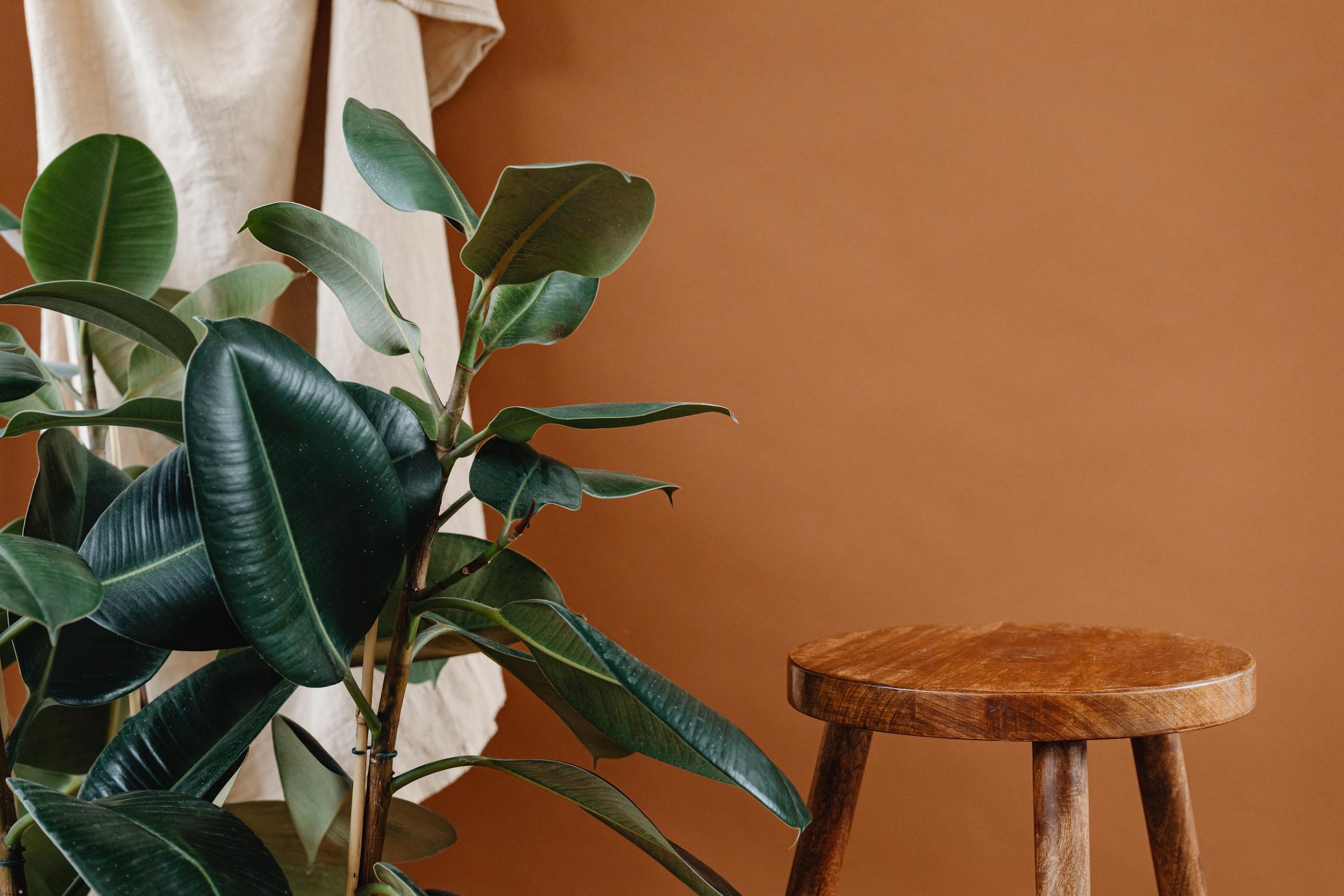 02
—
Visual
Identity
Lorem ipsum dolor sit amet, consectetur adipiscing elit. Sed quis nisl vitae leo tincidunt mattis. Fusce id lacus auctor, luctus nisi quis, aliquet eros. In hac habitasse platea dictumst. Curabitur euismod semper augue, ut consequat nunc blandit quis. Phasellus sit amet justo vitae lectus tincidunt sagittis.
Logo
Logo &
Mark
Logomark
Main logo
Logo
Lorem ipsum dolor sit amet, consectetur adipiscing elit. Sed quis nisl vitae leo tincidunt mattis. Fusce id lacus auctor, luctus nisi quis, aliquet eros. In hac habitasse platea dictumst.
Lorem ipsum dolor sit amet, consectetur adipiscing elit. Sed quis nisl vitae leo tincidunt mattis.
Gold
Logo
Colors
Black
Dark Gold
Dark Green
Green
Logo
Typography
Main typeface
ABCDEFGHIJKLMNOPQRSTUVWXYZ
abcdefghijklmnopqrstuvwxyz
1234567890!#?$%&
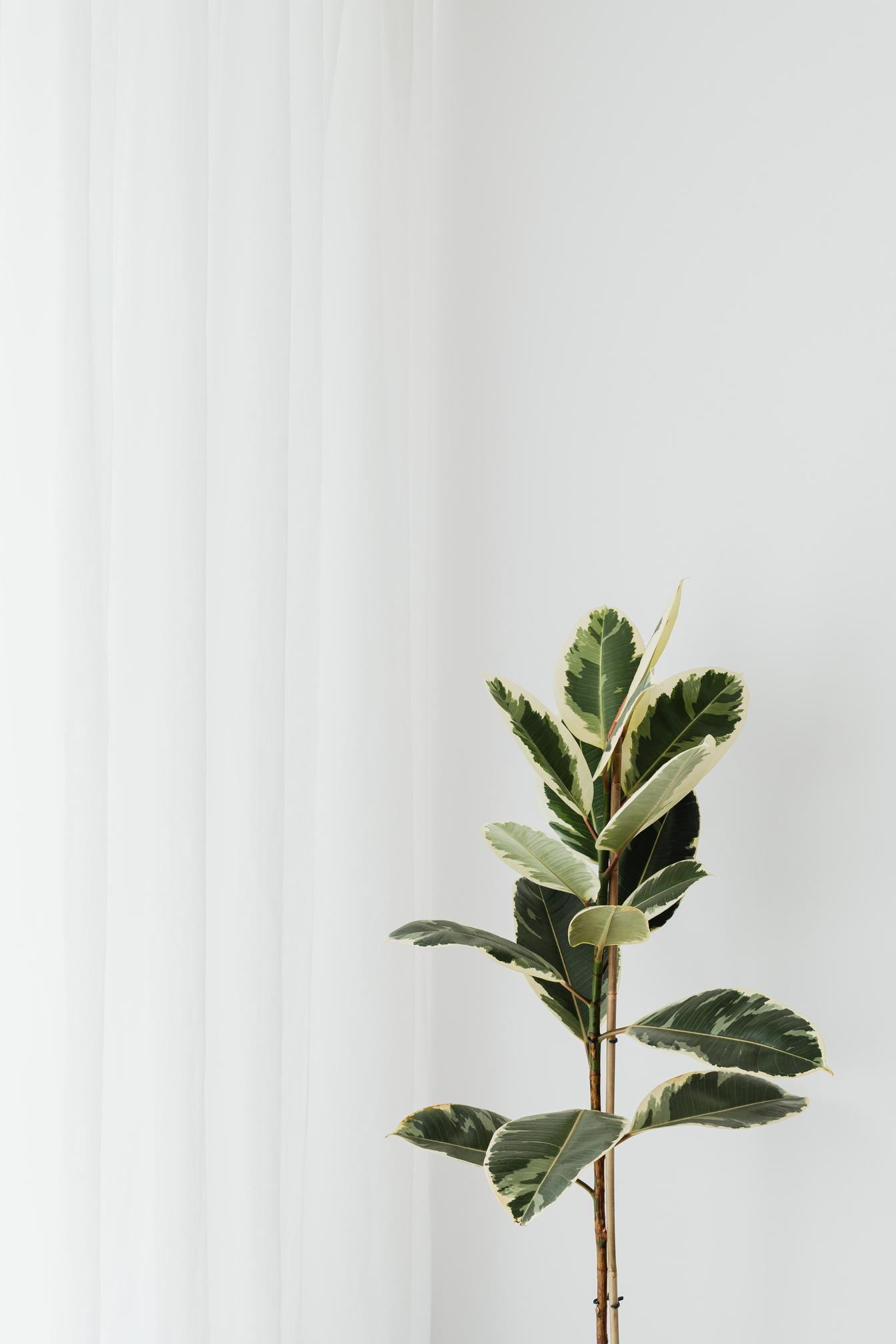 Libre Baskerville
Secondary typeface
ABCDEFGHIJKLMNOPQRSTUVWXYZ
abcdefghijklmnopqrstuvwxyz
1234567890!#?$%&
Open Sauce
Logo
Imagery
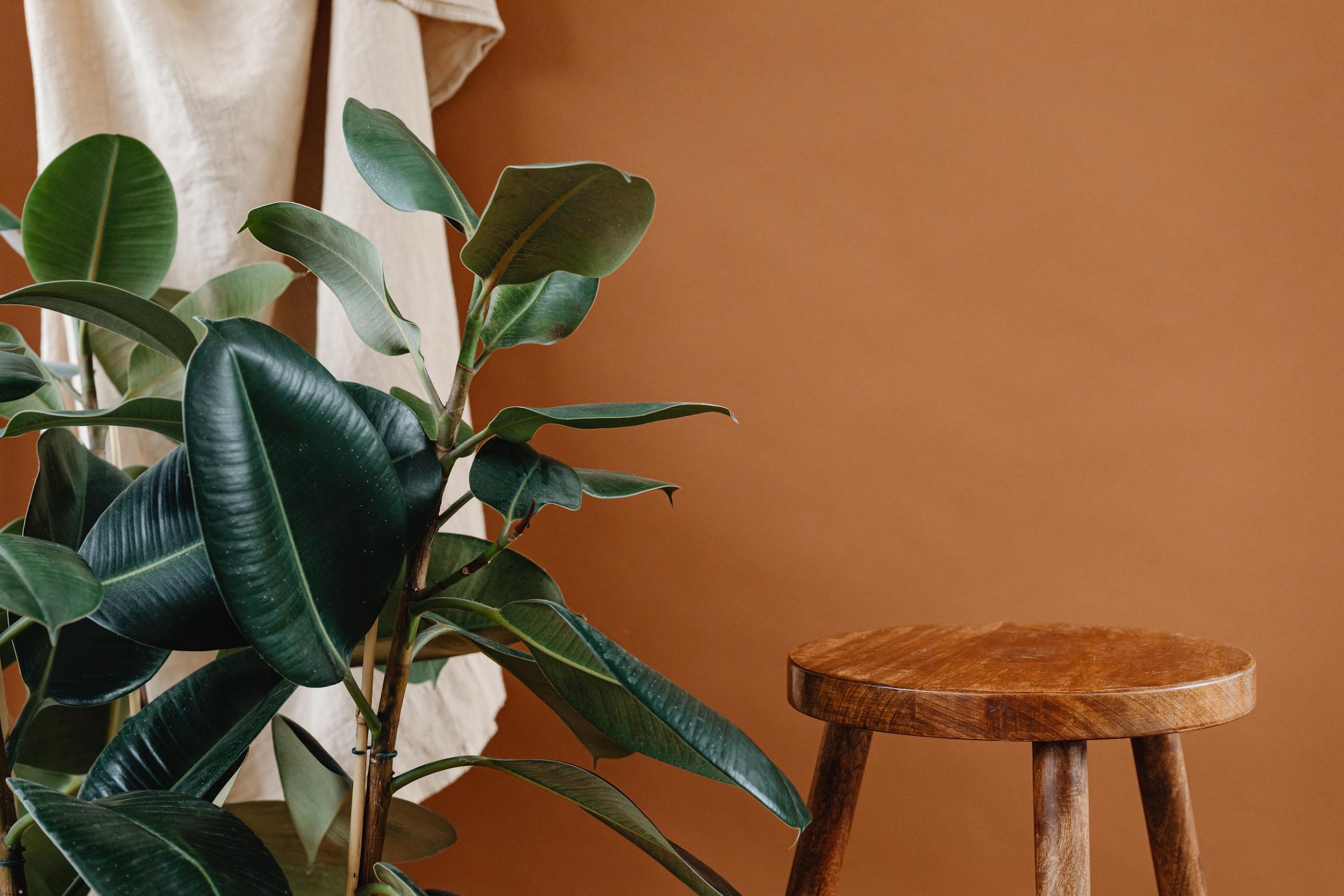 Photo
Lorem ipsum dolor sit amet,
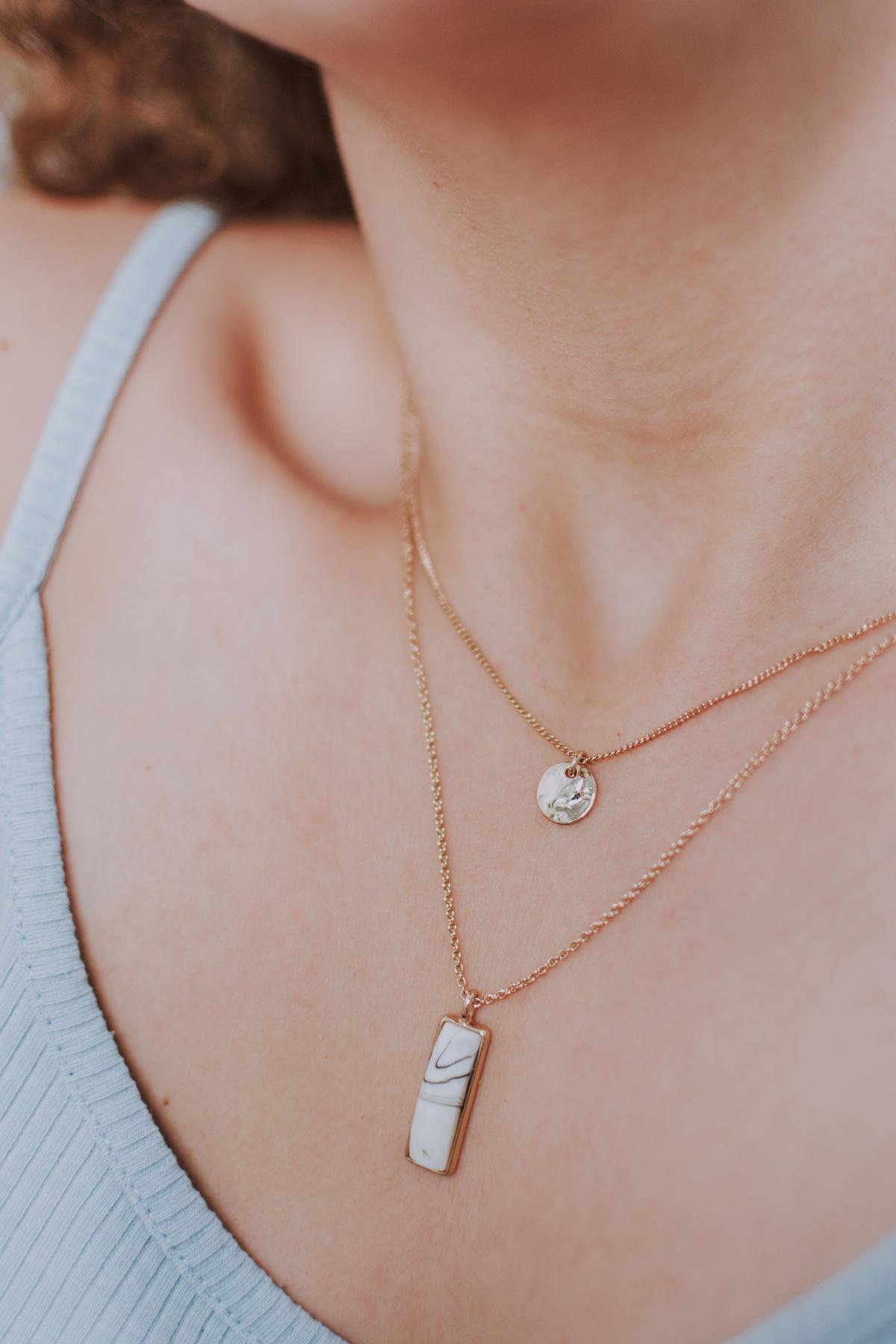 Photo
Lorem ipsum dolor sit amet,
Photo
Lorem ipsum dolor sit amet,
Photo
Lorem ipsum dolor sit amet,
Logo
Lorem ipsum dolor
Social
—
Presence
Lorem ipsum dolor sit amet, consectetur adipiscing elit. Sed quis nisl vitae leo tincidunt mattis. Fusce id lacus auctor, luctus nisi quis, aliquet eros. In hac habitasse platea dictumst. Curabitur euismod semper augue, ut consequat nunc blandit quis. Phasellus sit amet justo vitae lectus tincidunt sagittis.
Logo
Add a main point
—
Print
Materials
Lorem ipsum dolor sit amet, consectetur adipiscing elit. Sed quis nisl vitae leo tincidunt mattis. Fusce id lacus auctor, luctus nisi quis, aliquet eros. In hac habitasse platea dictumst. Curabitur euismod semper augue, ut consequat nunc blandit quis. Phasellus sit amet justo vitae lectus tincidunt sagittis.
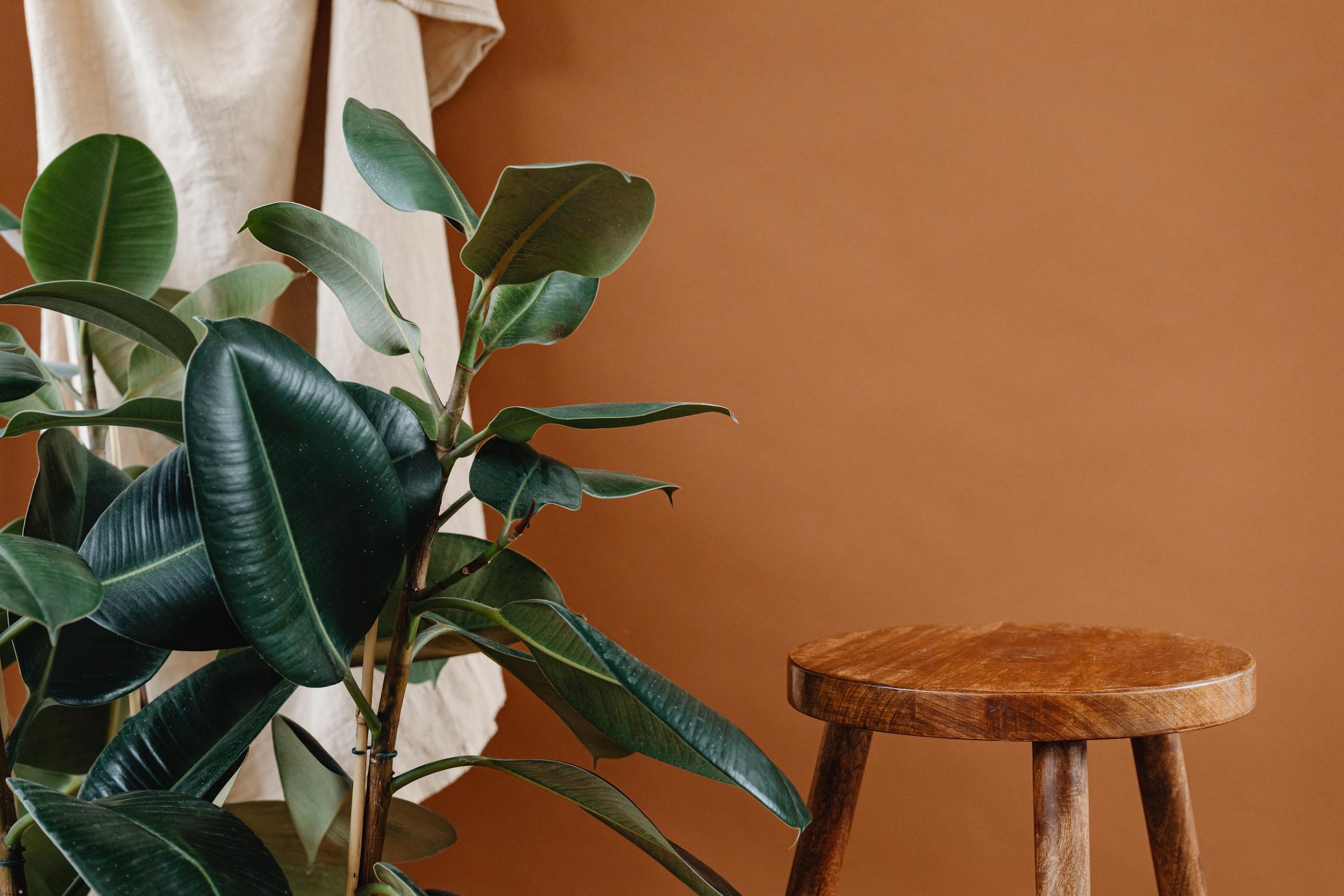 Logo
Contacts
123 Anywhere St., Any City,ST 12345
123-456-7890
hello@reallygreatsite.com
@reallygreatsite
reallygreatsite.com
Add a main point
Happy designing!
Credits
This presentation template is free for everyone to use thanks to the following:
SlidesCarnival for the presentation template
Pexels for the photos
Use these design resources in your Canva Presentation.
Resources
This presentation template uses the following free fonts:
Titles: Libre Baskerville
Headers: ALibre Baskerville
Body Copy: Open Soauce
You can find these fonts online too. Happy designing!
Free templates
for all your presentation needs
For PowerPoint, Google Slides, and Canva
100% free for personal or commercial use
Ready to use, professional, and customizable
Blow your audience away with attractive visuals